A regulatory perspective on the need for improved exposure assessment for epidemiological studies on pesticides
Paul Y Hamey
Chemicals Regulation Division
30/08/2017
EPICOH 2017
1
Pesticides are regulated!
EU Regulation 1107/2009- presumption harmful to health & environment
Extensive data package to support proposed introduction
Use only allowed where evidence predicts no risk of harm to health, or unacceptable risk to wildlife/environment
30/08/2017
EPICOH 2017
2
Health risk assessment
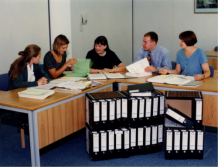 Genotoxicity
Toxicokinetics (ADME) 
Acute (3 routes) + irritancy/sensitisation 
Repeat dose (>2 species) [+dermal &/or inhalation] 
Chronic / carcinogenicity (2 species) 
Developmental (2 species) & Reproduction (2 generation) 
Special studies (mechanisms, neurotoxicity, metabolites, impurities, endocrine effects)
30/08/2017
EPICOH 2017
3
Hazard identification & health based exposure limits
HUMANVARIABILITY
SPECIESDIFFERENCES
10
10
30/08/2017
EPICOH 2017
4
Exposure during and after use
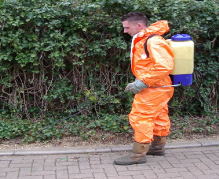 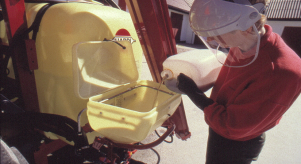 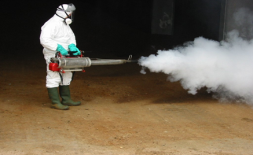 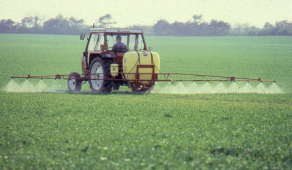 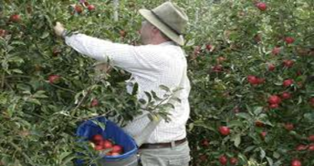 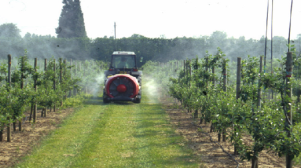 30/08/2017
EPICOH 2017
5
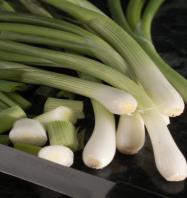 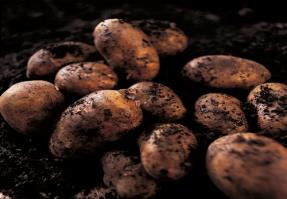 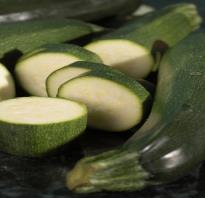 Residues in food and feed
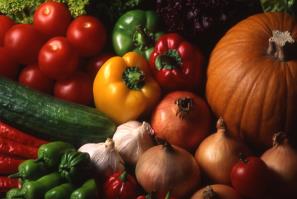 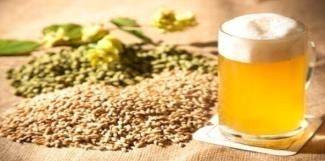 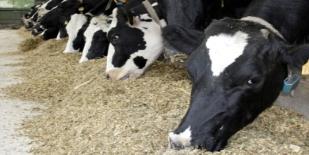 30/08/2017
EPICOH 2017
6
Uncertainties
Extrapolation from animal models
No models for some human diseases
Complexity of real exposures
Epidemiology important alternative source of information
Where available must be submitted
25/08/2017
EPICOH 2017
7
Developing regulatory approach
EFSA Guidance on submission of peer-reviewed literature (EFSA 2011)
EFSA External report: review of pesticide epidemiology studies 2006-2012 (Ntzani et al, 2013)
Large number of articles & analysis
Some associations that merit further investigation
No firm conclusions for majority of outcomes
25/08/2017
EPICOH 2017
8
EFSA External report
Stated limitations
Lack of direct exposure assessment
Lack of appropriate biomarkers
Use of questionnaires (not validated)
Recall bias in retrospective studies
No specific exposure information 
Use of generic pesticide definitions
(~10% studies DDT & metabolites)
25/08/2017
EPICOH 2017
9
Best observed approach
Agricultural Health Study
Prospective approach, specific a.s.
(cost, power, time…?)
Biological monitoring to calibrate exposure models (incl. PPE modifiers)  (Thomas et al, 2010, Coble et al, 2011, Hines et al, 2011)
(cost, specificity, short ½-lives, temporal variation…?)
25/08/2017
EPICOH 2017
10
Seasonal use (French example)
30/08/2017
EPICOH 2017
11
Seasonal use – remainder of year
30/08/2017
EPICOH 2017
12
Requirements
Regulatory approach requires specific pesticide descriptions
Method of use – may modify exposure
User and other worker behaviours including use of PPE - may modify exposure
30/08/2017
EPICOH 2017
13
Possible approaches
Personal exposure monitors
Personal biomonitoring
Population level use of farmers’ mandatory pesticide use records
Cropping patterns and use surveys (e.g. The Environment & Health Atlas for England & Wales, Hansell et al, 2003)
Future - exposome and metabolomics?
25/08/2017
EPICOH 2017
14
Thank you
30/08/2017
EPICOH 2017
15